جامعة ديالى 
         كلية التربية للعلوم الانسانية 
        قسم العلوم التربوية والنفسية
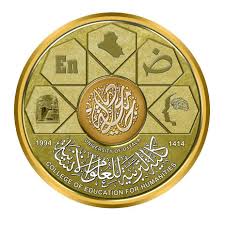 نظرية كورت ليفين
الاستاذ المساعد الدكتور (اياد هاشم محمد)
مقدمة
كورت ليفين (1890-1947)صاحب نظرية المجال ،أو أنه الذي أشهرها باعتبار تطبيقاتها في كل فروع علم النفس، وليفين يهودي ألماني تجنس بالجنسية الأمريكية بعد ان تولى النازي الحكم في ألمانيا ، فقد هاجر إلى الولايات المتحدة عام (1933) واشتغل بالتدريس في جامعاتها ، ورئس مركز بحوث ديناميات الجماعة بواحد من أكبر معاهدها العلمية التطبيقية وهو معهد ماساشوستس للتكنولوجيا.
 
ونظرية المجال أصلاً نظرية فيزيائية تأثر بها علماء نفس الجشطلت ،وعلى رأسهم فيرتايمر وكولر وكوفكا ، وطبقوها في مجال الإدراك باعتبار أن إدراكها داخل الكل الذي تنتمي إليه ، والذي تستمد صفاتها وخصائصها منه ، وأن الإدراك تحدده العلاقات بين مكونات المجال وليس خصائص هذه المكونات ،وكان ليفين قد زامل فيرتايمر وكولر في أثناء الدراسة بجامعة برلين ، وتأثر بمقولات الجشطلتيين ،إلا أنه توسع في تطبيق مفهوماتهم ،واستخدام منهجاً رياضيا للتمثيل المكاني للشخصية وعلاقاتها الاجتماعية ،يقوم على مفاهيم الرياضيات الطبولوجية وعلم نفس الموجهات وما يسميه هو علم المسارات
وليست الطبولوجيا هندسة مترية ، ولاتستخدم الاصطلاحات التقليدية في وصف العلاقات المكانية ،وتقوم شهرة ليفين في جانب من جوانبها على تطبيقه للتفرقة بين علم الفيزياء بطريقة أرسطو وهذا العلم بطريقة جاليليو في مجال علم النفس ،وبمقتضى هذا التطبيق فإن علم النفس الجاليالي لايقيم تفسيره للسلوك على تصنيف الناس إلى أنماط مثلما يفعل عالم النفس الأرسطي ،وأنما يفسره في إطار المجال العام الذي يوجد فيه هذا السلوك وهذا التأكيد على العلاقة المتبادلة بين الفرد والموقف يجعل الباحث في السلوك أكثر تبصيراً للتفاعلات في تصنعه ،وهو يبدأ بتحديد الموقف ككل ،ثم يحلله إلى عناصره ،ويمثله هندسياً بدوائر ومربعات ومثلثات وحدود وأسهم قوى ، تصور اندماج شئ او اتصاله به أو انفصاله عنه أو بعده أو قربه منه ، وهو ما يطلق عليه ليفين اسم التمثيل الطبولوجي أو علم النفس الطبولوجي
نظرية المجال
ان النظرية المجالية تعتبر ان السلوك وحدة كلية غير قابلة للتحليل ، وان مبدأ تحليل السلوك الى وحداته البسيطة يفقده معناه ومضمونه ، فالكل سابق على الاجزاء وأنه من أجزائه ،ولذلك يرفض أصحاب النظرية مبدأ تحليل السلوك الذي يأخذ به أصحاب النظرية السلوكية 
وتمثل رد فعل للنظريات الارتباطية ، التي نادت بان التعلم يحدث كنتيجة لحدوث ارتباط بين مثيرات واستجابات وما ينتج عنها من تكوين عادات سلوكية؛ اما النظريات المجالية فإنها تؤكد اهمية الادراك والفهم في عملية التعلم، فقد يرى المجاليون ان التعلم يحدث كنتيجة لأدراك الكائن الحي (المتعلم) للعلاقات المتعددة الموجودة بين مكونات الموقف التعليمي، وهم بهذا لا يؤكدون ارتباطات المثير والاستجابة ، بل يؤكدون اهمية الموقف الكلي او المجال وأهمية الدور الذي تقوم به عملية الادراك وعمليات التفكير العليا
مصطلحات النظرية

لم يستخدم ليفين مصطلحات متميزة عن تلك التي استعملها جماعة الجشتالت فيما عدا المصطلحات التالية :
•	المجال الحيوي: ويقصد به ذلك الاطار الكلي من العوامل الداخلية والخارجية المادية والمعنوية المدركة وغير المدركة التي يبدو ان الفرد يتصرف بمقتضاها سواء اكان لهذه العوامل وجود فعلى أم لا.
يرى ليفين ان سلوك الانسان يتحدد في اي وقت من الاوقات بجموعة من الامور تنحصر في مجال معين أسماه (المدى الحيوي) ويضم هذا المجال الفرد نفسه وما يدفعه من غرائز وما يخضع له من توترات وما يتأثر به من اشخاص او اشياء او افكار ،وما يتطلع إليه من اهداف وما يراه من طرق مواصلة للاهداف وما يتعرض تواجهه الى الاهداف من حواجز او عقاب ،وباختصار فإن اهم ثلاثه امور تقع في نطاق المجال الحيوي للفرد مايلي:
I.	الاهداف التي يسعى الى تحقيقها
II.	الاشياء او المواقف التي يحاول تجنبها
III.	الحواجز التي تعيق تقدمه نحو تحقيق تقدمه نحو الاهداف او تحد من تحركه بعيداً عما يريد تجنبه
•	الحواجز :هي تلك العوائق المادية او المعنوية والواقعية او المتوهمة التي يجد الفرد أنها تعرقل تقدمه نحو تحقيق أهدافه
ومن الامثلة على هذه الحواجز:
*الحواجز المادية : كالباب المغلق او المكان المرتفع او عدم نضج الطعام
*الحواجز العقلية :كصعوبة الامتحان أو تعقيد مفاهيم الدرس
*الحواجز الاجتماعية :كالابتعاد عن ناد له قمية رفيعة
•الرسوم الثوبولوجية : هي تلك الرسومات التي يتوقع ليفين أن يكون لها دلالة على المناطق الواقعة في إطار المجال الحيوي لأحد الافراد، أي المناطق التي تجتذبه والمناطق التي يحاول تجنبها ،ومبرزة الحواجز التي تعترض تقربه او تجذبه، وهذه الرسومات تحصر مناطق مطاطية، أي يمكنها ان تتسع أو تضيق وفق ما يدخل على المجال الحيوي من تعديلات.  

التعلم عند ليفين
ان التعلم في نظرية ليفين هو تغير او تعديل يطرأ على المجال الحيوي فيزداد هذا المجال تمايزاً ووضوحاً ،وتبرز فيه مناطق توبولوجية فرعية تساعد بصورة اكبر على تحديد التتابع في سلوك الفرد.
ان التغيير او التعديل الذي اشار اليه ليفين يحدث تبعاً لنوع من التنميط في الادراك ،وقد يتم ذلك اثناء التكرار الذي يعطي فرصة لتعديل هذا المجال بإعادة تنظيمه بطريقة تسمح بإن يأخذ بنية احسن،اي البنية التي تساعد على تحقيق الاهداف الجاذبة وتجنب ما ينفره.
ومن مشاكل التعلم التي حاول ليفين معالجتها بشيء من التفصيل مشكلة الثواب والعقاب.
حيث يرى ليفين ان هناك فروق حقيقية في البنية بين مواقف الثواب والعقاب، فالنشاط الذي يثاب يصبح الدافع له داخليا بينما النشاط الذي يمارس تحت التهديد بالعقاب يتضخم النفور منه ، فتصبح القضية بالنسبة للمتعلم قضية وفشل بدل كونها قضية ثواب وعقاب .
إن مواقف الثواب والعقاب تتضمن صراعاً من نوع الاقدام أو من نوع الاحجام ففي المواقف المثابة نجد المتعلم يعاني من ممارسة العمل ولكنه لا يتركه بسبب جاذبية المكافأة المترتبة عليه والحواجز التي تحول دون الوصول للمكافأة بدون عناد ،فيستمر في التعلم تحت صراع الاقدام ،وقد ينتهز المناسبات للتحاليل والوصول الى المكافأة كالغش في الامتحانات ،أما في المواقف المعاقبة فالمتعلم يميل إلى ترك العمل الذي يمارسه تحت التهديد ولكن حواجزاً تحول دون ذلك فيستمر في العمل تحت صراع الاحجام.